Title page
Go to the 1st page
Go to the 2nd page
Go to the 3rd page
Go to the 4th page
1st page
Go to the 3rd page
Go to the Title page
2nd page
Return to the title page
Go to the last page
3rd page
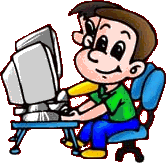 4th page
Return to the title page